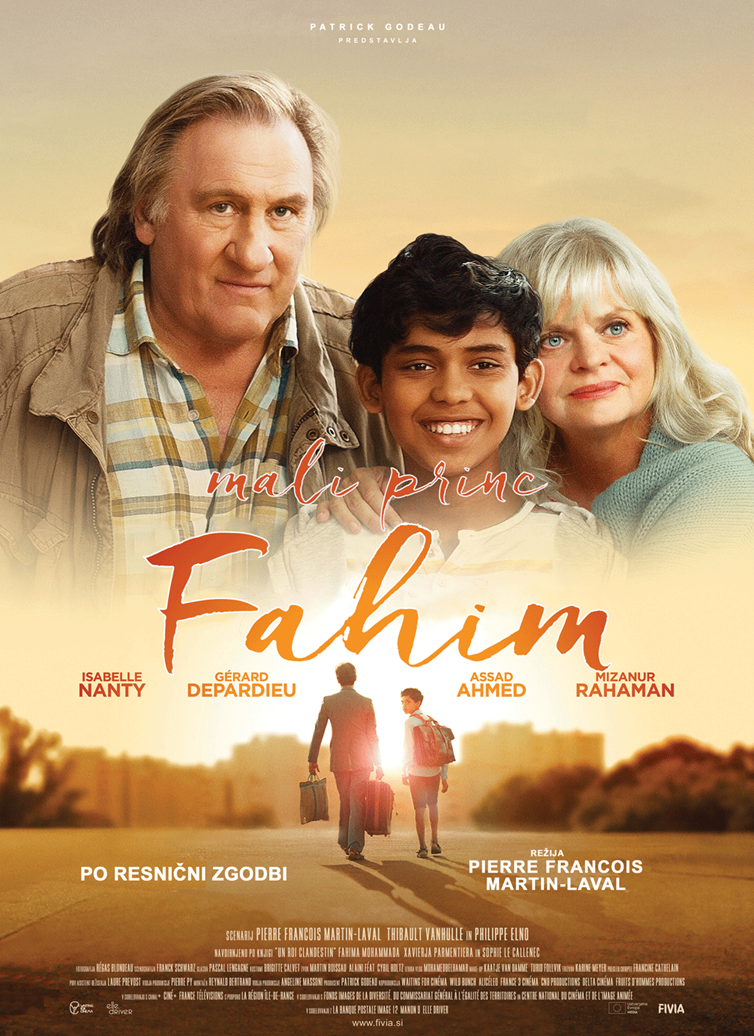 MALI PRINC FAHIM
Kulturni dan na predmetni stopnji 

6. in 7. razred

Gradivo sta pripravili:
Tina Marjanović
Eva Pavlin
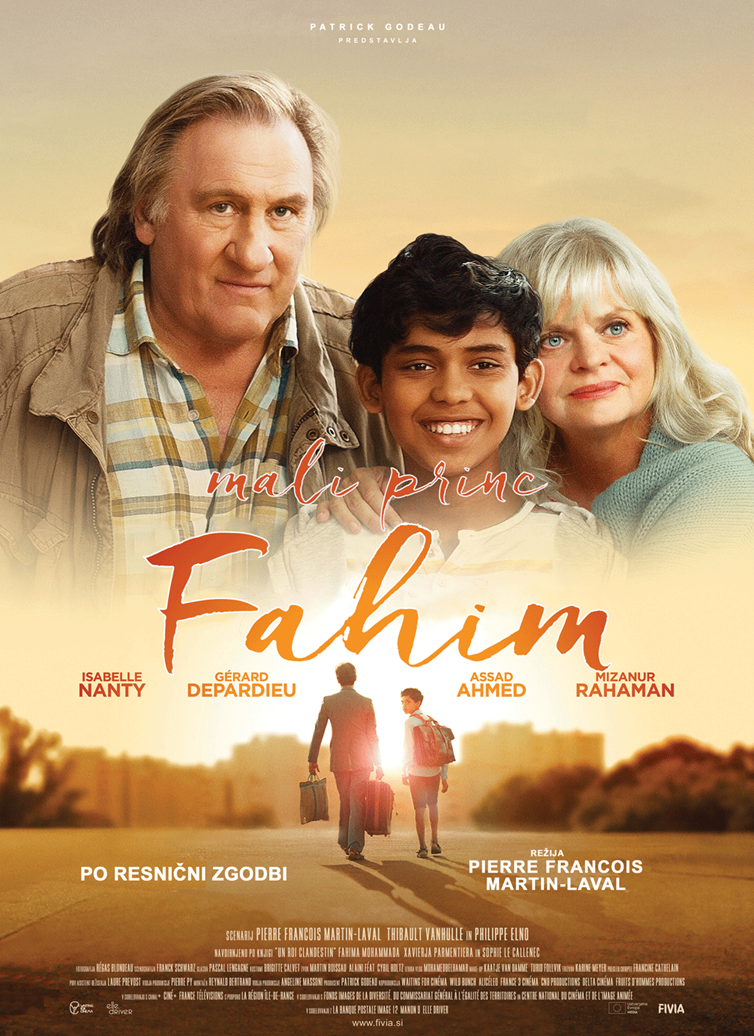 NEKAJ INFORMACIJ O FILMU
Scenarij za film temelji na avtobiografski knjigi Ilegalni kralj, ki jo je napisal Fahim Mohammad. Glavni dogodki v filmu so resnični.  

Tematika v filmu je nezakonito priseljevanje tujcev v Francijo, njihov boj za preživetje in predsodki, ki jih imajo ljudje do prišlekov.
NEKAJ VPRAŠANJ O FILMU
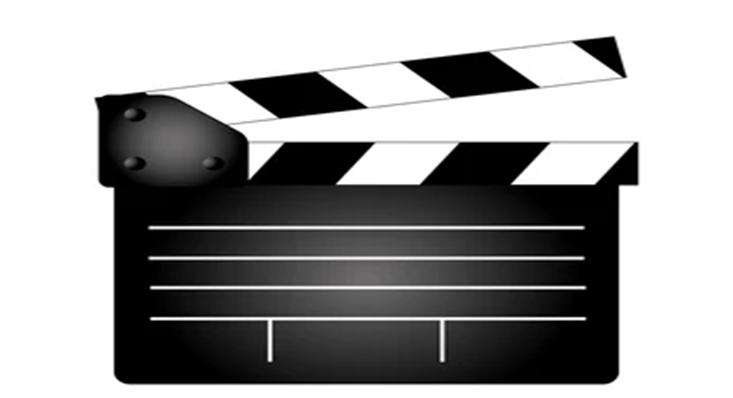 Zakaj sta oče in Fahim zapustila Bangladeš in se preselila v Francijo?
Sta tja pripotovala zakonito?
Kako so Fahima in očeta sprejeli v novi državi? S kakšnimi izzivi sta se tam soočala?
Kako se je Fahim učil jezika in kako se je vključil v šahovski klub?
Opiši dogodek, ki se te je ob gledanju filma najbolj dotaknil.
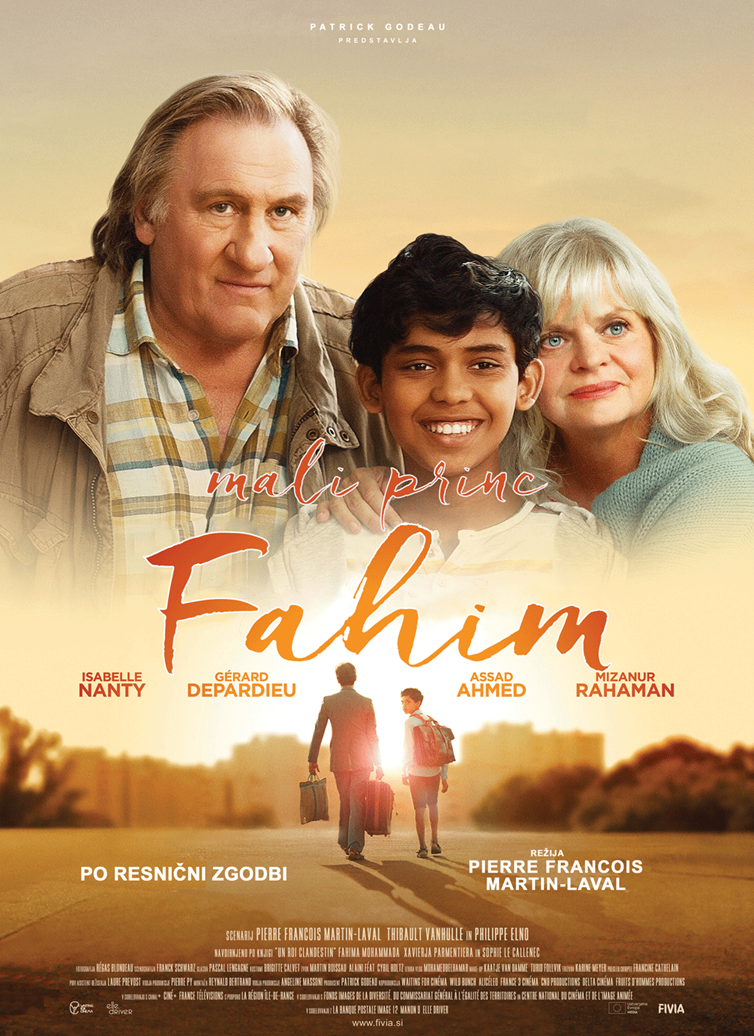 DELO V PARIH
DELAVNICA: Kaj je dom?
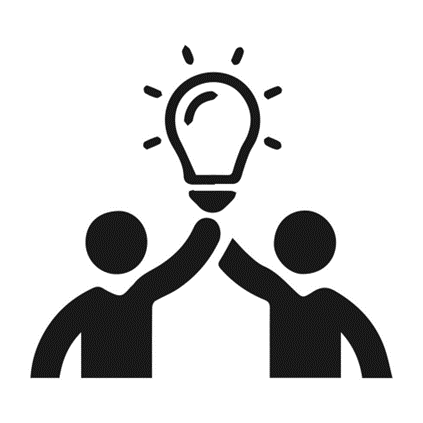 Razdelitev v pare. Sošolcu poskusi nebesedno prikazati poved, ki si jo dobil. Sošolec naj na list papirja napiše, kaj meni, da mu želiš povedati. Primerjajta odgovore. Nato zamenjajta vlogi.
Razmislek:
Kako si se ob tem počutil?
Kako bi se počutil, če bi se preselil v drugo državo in ne bi govoril jezika?
DELAVNICA: Kaj je dom?
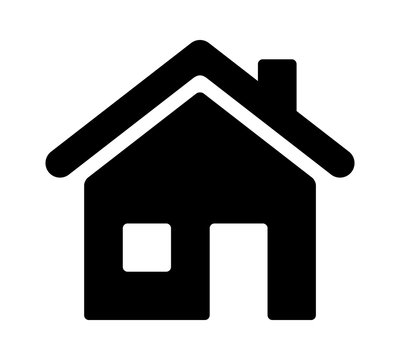 V paru razmislita, kaj vama pomeni dom. 
Nekaj svojih misli zapišita na list, ki sta ga dobila.
Odgovore preberite in jih prilepite na plakat. 
Pogovor o tem, kaj nam dom predstavlja: 

Kako bi se počutili, če ga ne bi več imeli? 
Če bi se morali preseliti drugam, kako bi želeli biti sprejeti?
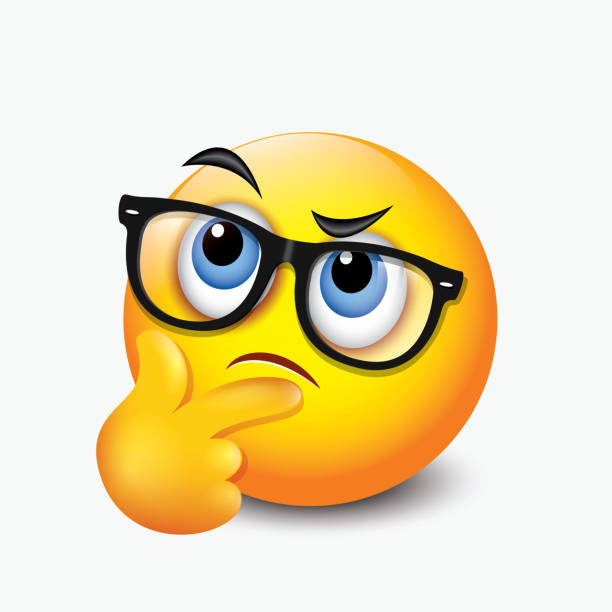 KAJ MENIŠ?
Zakaj nekdo zapusti svojo državo?
Kakšna je razlika med migrantom in beguncem?
Kako bi, po vašem mnenju, morala družba sprejeti begunce? Kaj pa migrante?
BEGUNCI: osebe, ki bežijo pred oboroženimi spopadi ali preganjanjem.
MIGRANTI: osebe, ki se selijo zato, da bi z iskanjem dela izboljšali svoj življenjski standard, ne zaradi vojn ali nevarnosti v svoji domovini.
KAJ MENIŠ?
Fotografija prikazuje naselje pribežnikov, ki so v Franciji nezakonito. Begunci v takšnem naselju nimajo veliko možnosti, da si ustvarijo dostojno življenje. 
Podoben prizor naselja si videl-a v filmu. Kako bi ga komentiral-a?
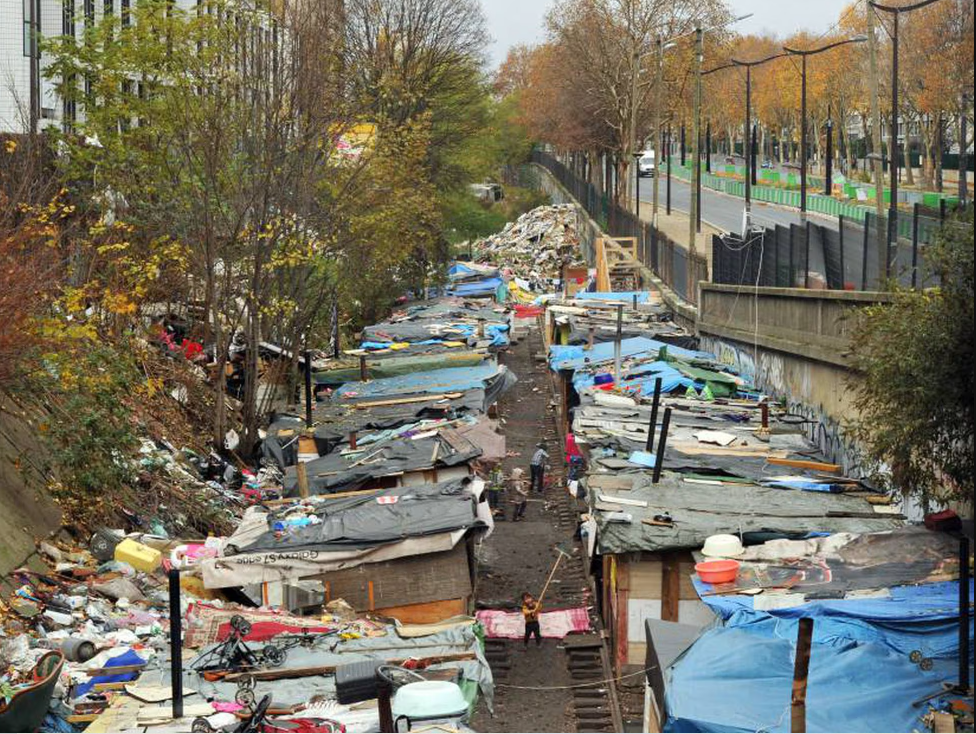 PRIBEŽNIKI V SLOVENIJI
Ilegalnim pribežnikom v novi državi grozi deportacija. Ali veste, kaj je to?
Oglejte si spodnji posnetek in drug drugemu povejte svoje mnenje ali občutke po ogledu posnetka. 

          https://www.youtube.com/watch?v=iL8rs9onYZU&t=208s
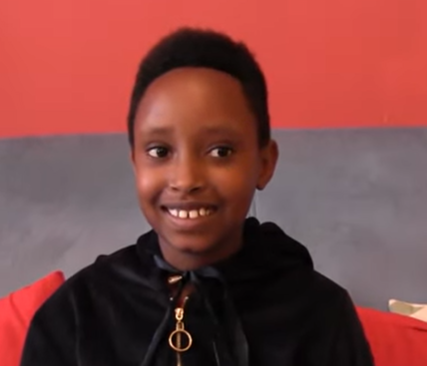 Še nekaj aktualnih informacij in zanimivih dejstev
Skupno število nezakonitih prehodov meje od januarja do septembra 2023 je znašalo 281 872, kar je 18 % več v primerjavi z enakim obdobjem v letu 2022.
25,2 % nezakonitih prehodov meje znotraj EU je bilo v letu 2023 (od januarja do avgusta) s strani državljanov Sirije. 
Na koncu leta 2021 je v EU živelo manj kot 10 % vseh beguncev na svetu. Do konca leta 2022 se je zaradi vojne v Ukrajini delež beguncev, ki živijo v EU, povečal na več kot 20 %. 
Čeprav so nedovoljene migracije pogosto v središču pozornosti, je dejstvo, da nezakoniti vstopi predstavljajo majhen delež migracij v EU.
Literatura in viri fotografij:
https://www.kolosej.si/filmi/film/mali-princ-fahim/ 
https://www.vecteezy.com/vector-art/7633241-two-entrepreneurs-get-a-brilliant-idea-positive-young-male-and-female-business-partners-standing-giving-five-to-each-other-working-in-a-team-working-together-on-work-vector-illustration
House Clipart Images – Browse 145,358 Stock Photos, Vectors, and Video | Adobe Stock 
images (200×200) (gstatic.com)
Vector illustration of cinema clapperboard. 32052095 Vector Art at Vecteezy
Statistični podatki o migracijah v Evropi - Evropska komisija (europa.eu) 
Prirocnik-SPLET.pdf (karitas.si)
Mali princ Fahim – Kinodvor
https://www.youtube.com/watch?v=iL8rs9onYZU&t=208s